indatastod@trafikverket.se
Webbinarie september 2021
Agenda - Blåljuskollen
Introduktion – bakgrund, vad är Blåljuskollen?

Hur gör man då? – Processen, checklistan, målet

Uppföljning

Status idag

Användarexempel

Frågestund
Webbinarie september 2021
Nyhet utanför agendan
Lantmäteriet övergår till NVDB-data i ersättningen till GSD-Fastighetskartan
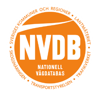 1 oktober 2021
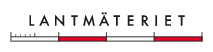 NVDB 2021 - Blåljuskollen
Introduktion – bakgrund, vad är Blåljuskollen?
På rätt plats, i rätt tid, är en förutsättning för att kunna utföra sitt samhällsuppdrag


Målet med Blåljuskollen är en gemensam karta med ett urval av data som Blåljusaktörerna anser viktiga att ha tillgång till
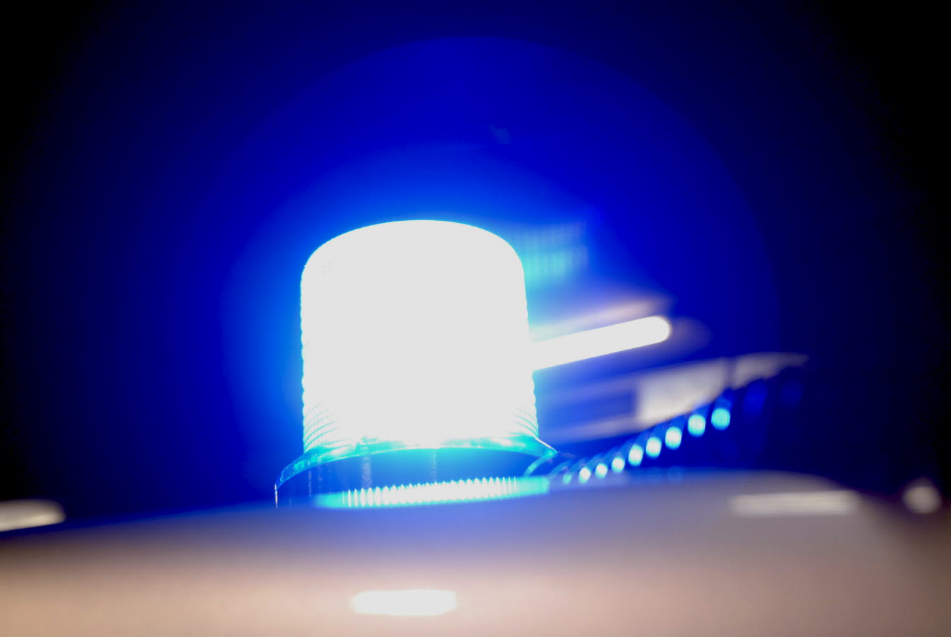 NVDB 2021 - Blåljuskollen
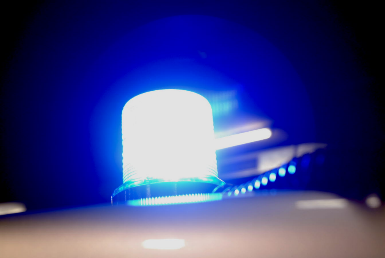 Introduktion – bakgrund, vad är Blåljuskollen?
På rätt plats, i rätt tid, är en förutsättning för att kunna utföra sitt samhällsuppdrag

Målet med Blåljuskollen är en gemensam karta med ett urval av data som Blåljusaktörerna anser viktiga att ha tillgång till

Samarbete mellan respektive kommun, Trafikverket och Lantmäteriet på tillhandahållandesidan, och med Blåljusaktörerna på mottagarsidan
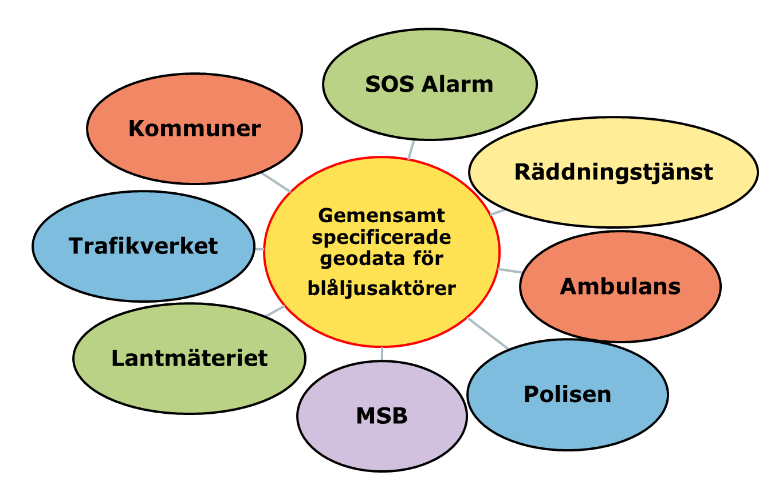 NVDB 2021 - Blåljuskollen
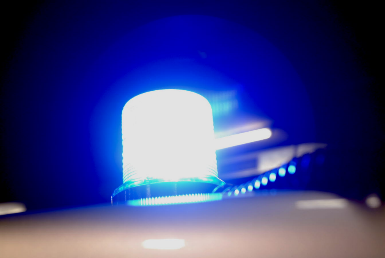 Introduktion – bakgrund, vad är Blåljuskollen?
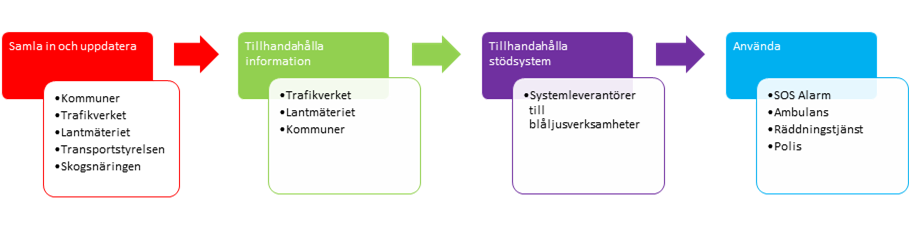 Höga krav på kommunala data och processer - Kvalitetssäkring!

Geodataprocesser: Interna processer på kommunen för ajourhållning av data ska vara väl fungerande och definierade
Geodata: Utpekade dataprodukter ska upp till en förutbestämd kvalitet och därefter hållas på en hög nivå
På rätt plats, i rätt tid, är en förutsättning för att kunna utföra sitt samhällsuppdrag
Målet med Blåljuskollen är en gemensam karta med ett urval av data som Blåljusaktörerna anser viktiga att ha tillgång till
Samarbete mellan respektive kommun, Trafikverket och Lantmäteriet
NVDB 2021 - Blåljuskollen
Processen #1 - Anmälan
Anmälan sker till Lantmäteriet (ajourhallning-BAL@lm.se) som informerar Trafikverket

Checklistan

Lantmäteriet och Trafikverket gör separata kontroller

Kommunicering av resultaten; vi tar kontakt med kommunen och meddelar de eventuella brister som finns samt erbjuder vårt stöd under processens gång

Tidplan för genomförande och vem är ansvarig?
NVDB 2021 - Blåljuskollen
Vilka data kontrolleras?

Hur går kontrollerna till?

Resultatet:
	- Skriftlig bedömning
	- Shapefiler
Processen #2 - Checklistan
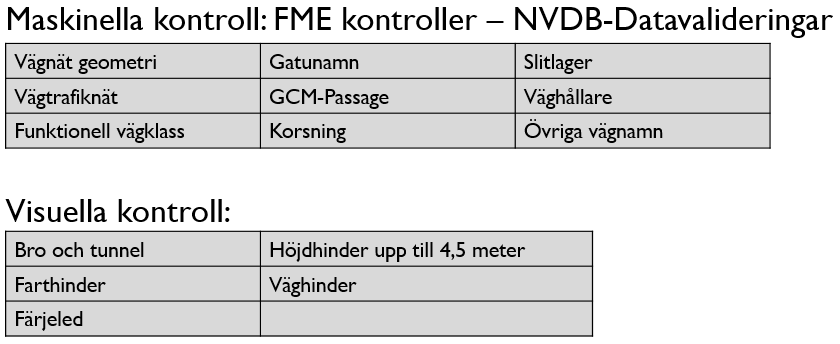 NVDB 2021 - Blåljuskollen
Checklistan
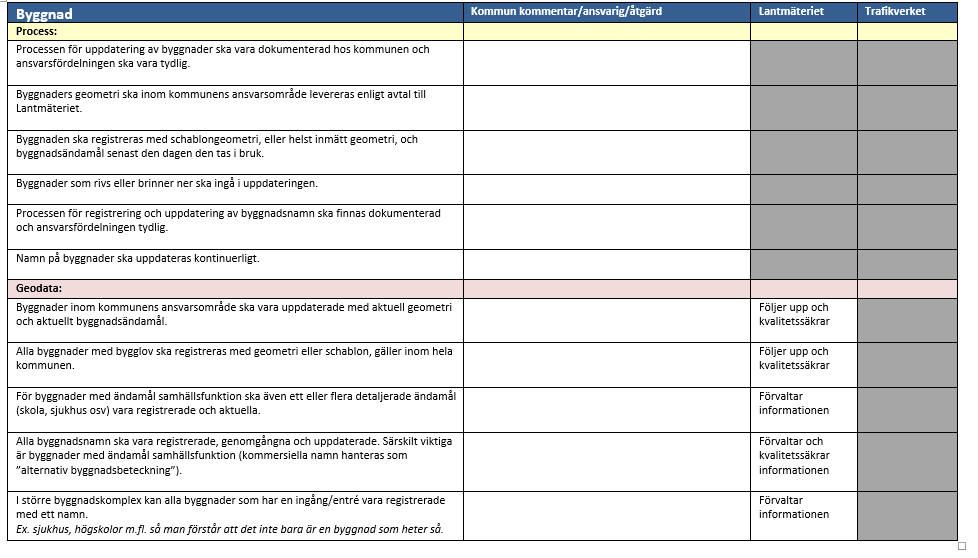 Adresser
Byggnader
Vägdata
Järnvägsdata
Övriga vägar (elljusspår, vandringsleder)
Anläggningar (campingplatser, badplatser, gästhamnar)
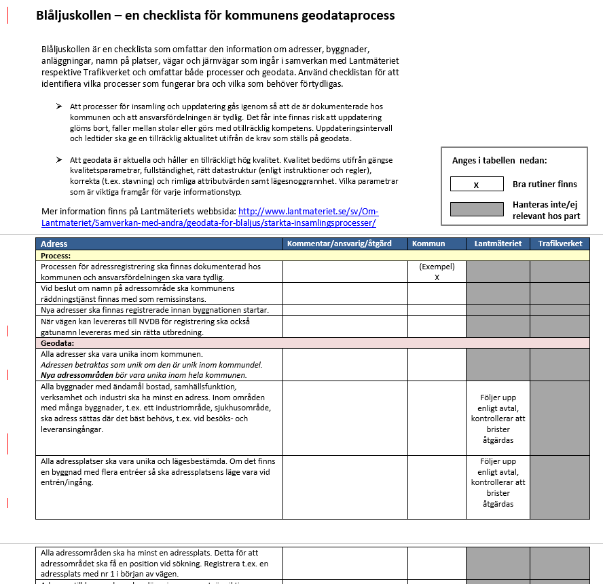 NVDB 2021 - Blåljuskollen
Processen #3 - Godkännande
Anmälan sker till Lantmäteriet som informerar Trafikverket
Lantmäteriet och Trafikverket gör separata kontroller
Kommunicering av resultaten; vi tar kontakt med kommunen och meddelar de eventuella brister som finns samt erbjuder vårt stöd under processens gång

När man anser sig vara klar med jobbet: Checklistan!

Slutlig kontroll och godkännande ges när allt är klart
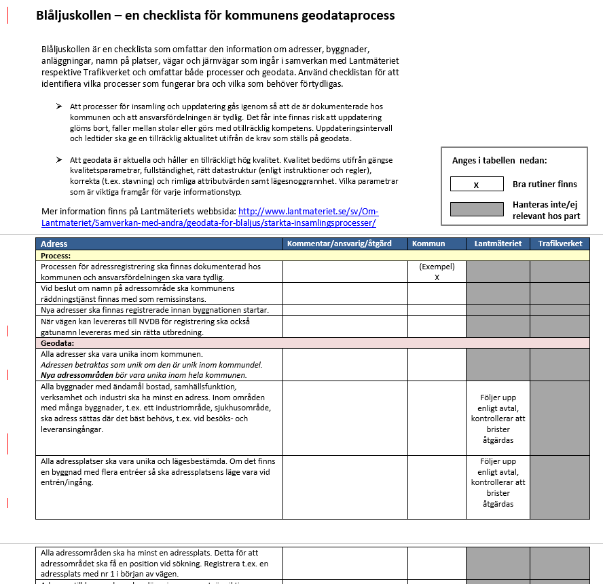 NVDB 2021 - Blåljuskollen
Uppföljning
Årlig uppföljningskontroll genomförs på samma sätt som vid första anmälan

För att säkerställa bibehållen hög kvalitet
NVDB 2021 - Blåljuskollen
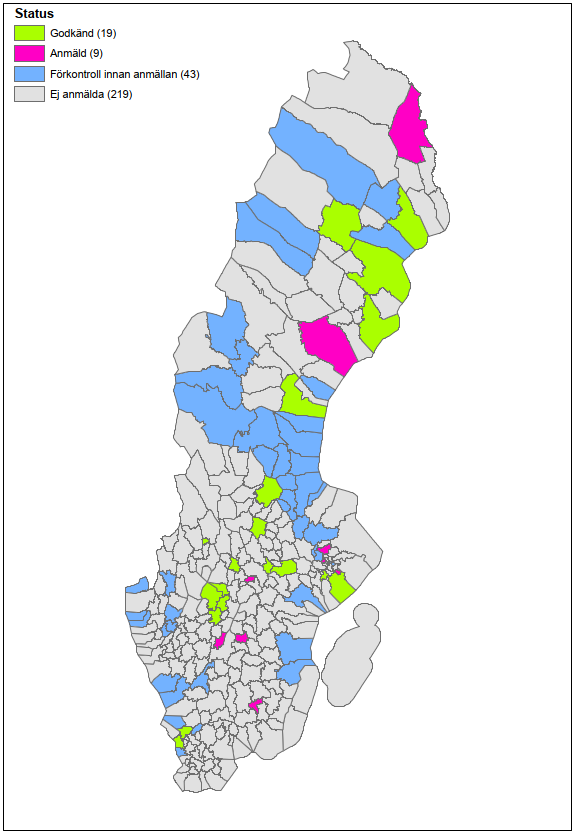 Status idag
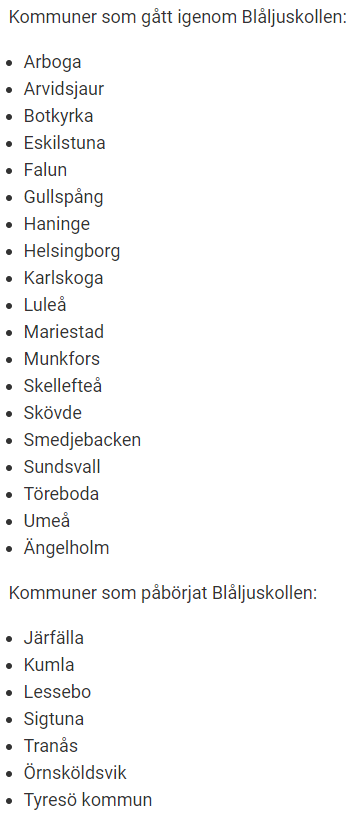 Godkända kommuner 19 st

Påbörjade kommuner 9 st

Förkontroller men ej anmälda 43 st
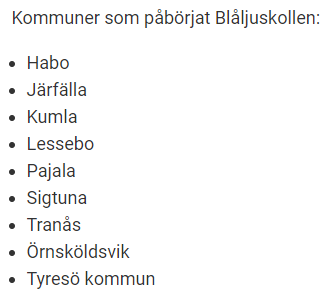 Blåljuskollen i Smedjebacken
En checklista för kommunens geodataprocess
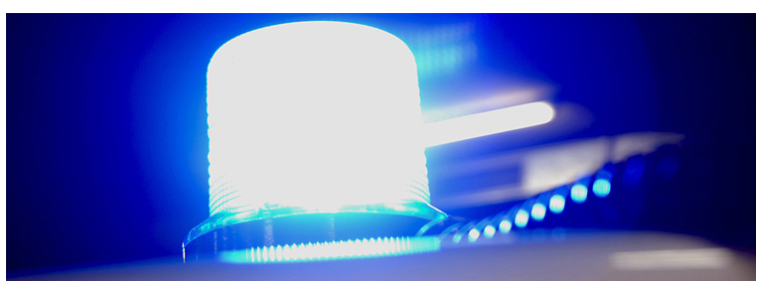 Smedjebacken
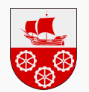 Liten kommun i södra Dalarna – gränsar både mot Örebro och Västmanlands län 
10.900 invånare 2020
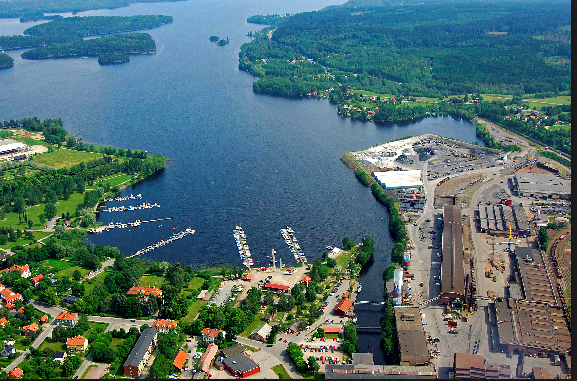 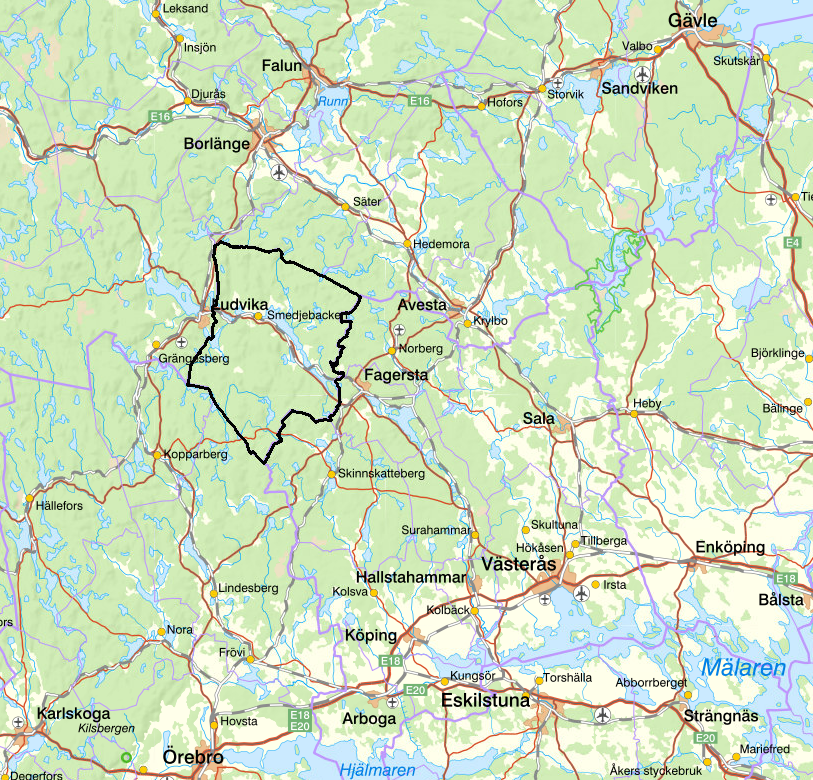 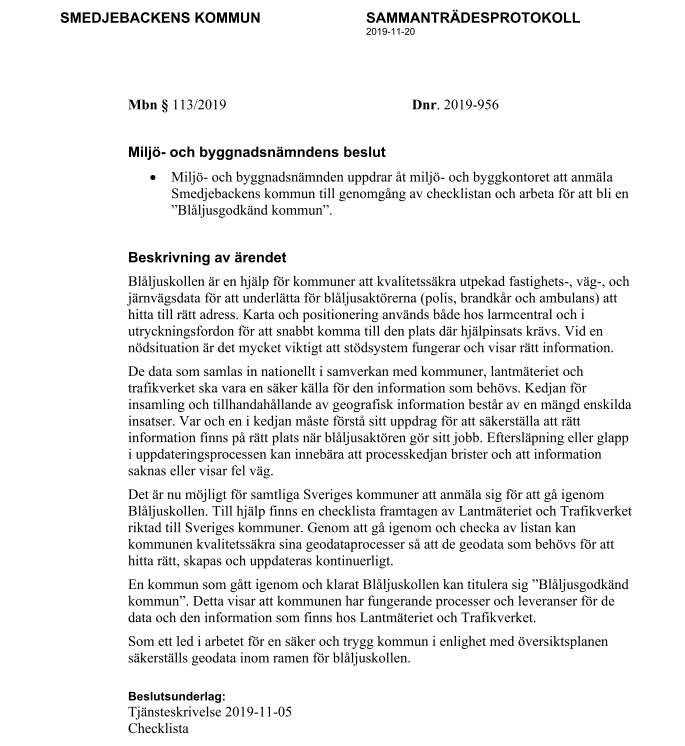 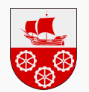 organisation
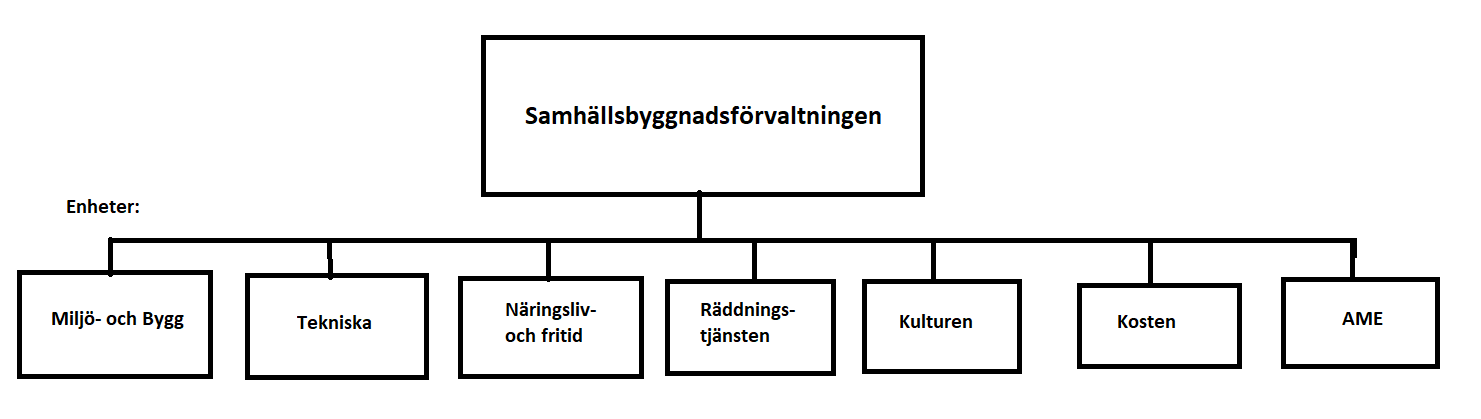 Steg 1
Möte med Tekniska och MoB där vi gick igenom checklistan för arbetsuppdelning
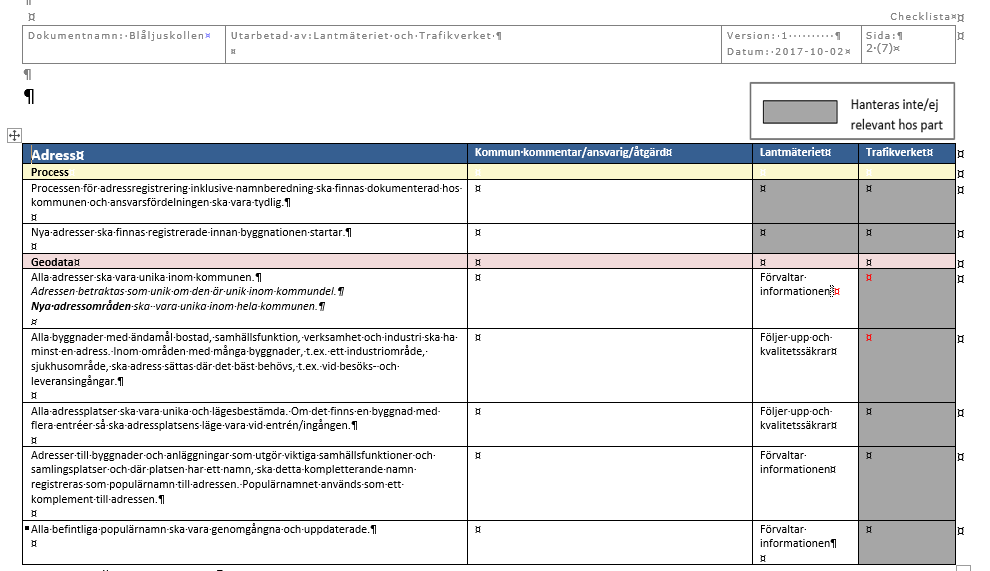 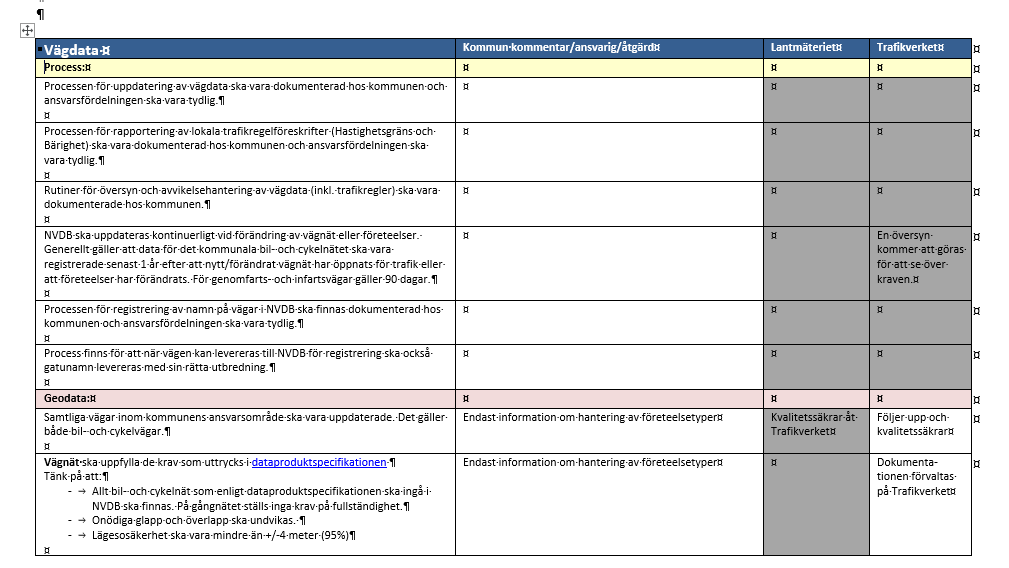 NVDB
Möte med vår kontaktperson på Trafikverket
Beställning av NVDB Gatunamn och NVDB Övrigt vägnamn
Jämförde NVDB med våra egna adresser samt med LINA – namn och utbredning (LINA=facit)
Problem med landsbygdsadresser, eftersom de i LINA är en adresspunkt, medan NVDB hanterar linjer.
Stort arbete som tog många timmar.
adresser på landsbygden – exempel
Aspmora 1 och Aspmora 4
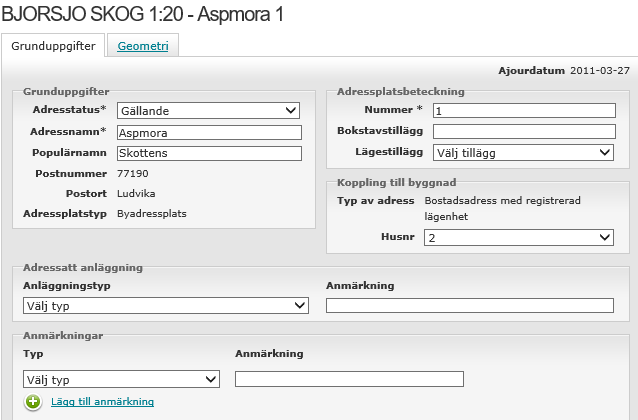 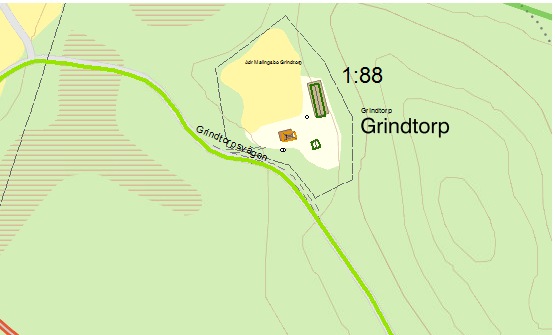 Adress i LINA – Malingsbo Grindtorp 1
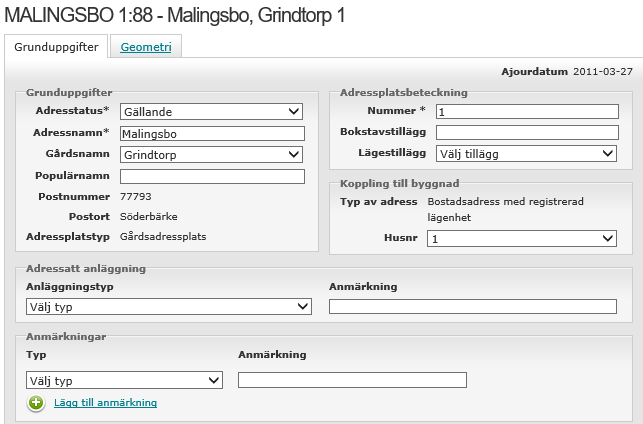 Hitta / Eniro
Telefoners GPS-er
Kartor
Google Maps
Blåljus
Räddn.tjänst (brandbilar)
Ambulans
Polis
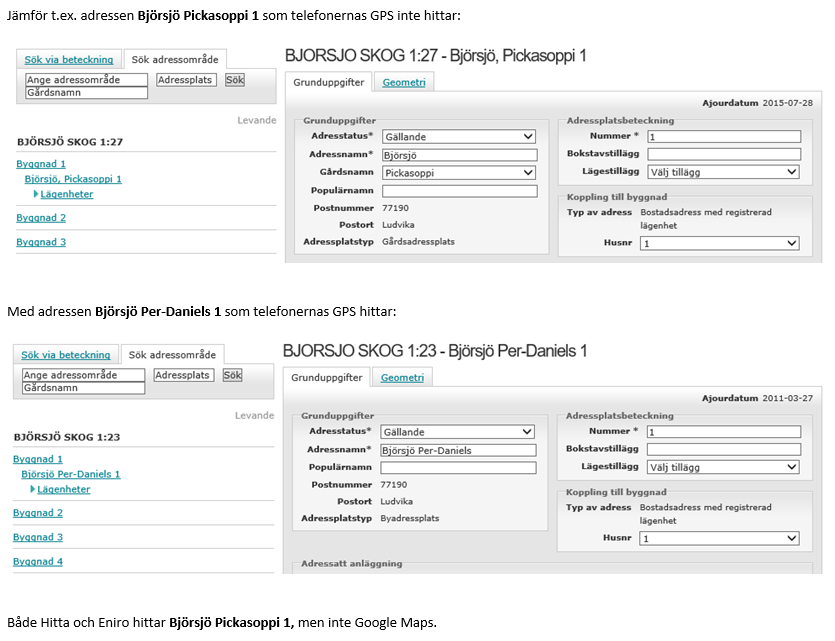 Nyttan med blåljuskollen
Färre samtal om att ambulansen inte hittar fram
Bra med rutiner för uppdatering av NVDB
E-tjänst för skolskjuts
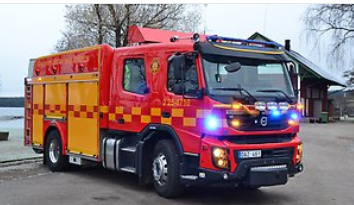 Frågor??
https://www.nvdb.se/sv/dataleverantor/blaljuskollen/

Mail: indatastod@trafikverket.se
https://www.lantmateriet.se/sv/Om-Lantmateriet/Samverkan-med-andra/geodata-for-blaljus/

Mail: ajourhållning-BAL@lm.se